A Near Real-Time Meteorological Data Depository for Atmospheric Research in Africa
Segun OYEYIOLA – Obafemi Awolowo University - Nigeria(trinitysege@gmail.com)     
WACREN e-Research Hackfest – Lagos (Nigeria)
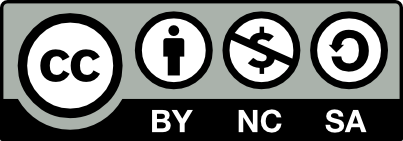 Outline
Scientific problem
Work done during the hackfest
Results achieved so far
Future plans
Summary and conclusions
2
Scientific problem
In many of the African countries, manually-operated weather observations still abound. This is against the current practice in the most advanced countries, whereby smart sensors and digital data acquisition systems (DAS) are now routinely deployed for meteorological measurements. Such electronic systems ensure a high-level of accuracy for atmospheric data and accommodate large volume of data continuously acquired.
3
Work done during the Hackfest (mention the tools you actually used and how - duplicate this slide as many time as needed)
Installation of Future Gateway API server 

Create of the application in Future Gateway API and Open Access Depository
 
Installation of Kepler 2.5

Data Depository Framework ( ingest, storage, administration, access, data transfer)
4
Results achieved so
For the purpose of this event I have prepared a test environment on the local machine:

.Set up  GitHub
.Installed Future Gateway
.Create a sample deployment at https://github.com/trinitysege/OAU-MAT
5
Future plans (until end of the year and until the Sci-GaIA Final Event in Pretoria on March, 23-24, 2017 - duplicate this slide as many time as needed)
.Create a geographically distributed resources .Federated
.Develop a database 
.Implementing other tools (related to visualization and
     management of providers)
. And a working prototype development
6
Summary and conclusions (tell us your experience about the Hackfest)
I will like to say a big thanks to SciGAIA for this opportunity being here to explore different technologies.

I am happy to learn different technology and I have a good experience.
7
Thank you! 
sci-gaia.eu
info@sci-gaia.eu